المعرب والمبني من الأسماء
أ- الإعراب
هو تغيير شكل آخر الكلمة بتغير موقعها الإعرابى في الجملة. والحرف الأخير في الكلمة هو الحرف الذي يظهر الإعراب عليه ويسمى التغيير الذي يطرأ على ضبط آخر الكلمة "الإعراب".
الإعراب :  تغيير ضبط آخر الكلمة تبعًا لتغير موقعها في الجملة أو تبعًا لتغير العوامل الداخلة عليها.
أمثلة:
خالدٌ تلميذٌ مجدٌ.
إن خالدًا تلميذٌ مجدٌ.
سلمت على خالدٍ التلميذ المجد.
                                     الاسم المعرب: يرفع وينصب ويجر.
ب- البناء:
     هو ثبوت شكل آخر الكلمة على حالة واحدة مهما تغير موقعها في الجملة (يلزم حالة واحدة).
أمثلة :
هذا ولدٌ نشيط .
إن هذا ولدٌ نشيطٌ .
سلمت على هذا الولد النشيط.
لاحظ الأسماء المعربة والأسماء المبنية في الجمل الآتية مما تحته خط:
التلميذُ يذاكر الدروسَ. 		(مــعــرب)
يلعبُ إسماعيل الكرةَ. 		(مــعــرب)
الطلابُ يفهمون الدرسَ. 		(مــعــرب)
سعادُ بنتٌ مؤدبةٌ. 			(مــعــرب)
أنا أذاكر الدرس.  	        	(اسم مبنى)
هذا الرجل ذكى. 			(اسم مبنى)
هؤلاء قوم كرام. 			(اسم مبنى)
الأسماء كلها معربة ما عدا:
1.  الضمائر : 
وكلها مبنية سواء أكانت منفصلة أم متصلة .
أ-  الضمائر المنفصلة : وهى ثلاثة أقسام:
ضمائر المتكلم ( أنا - نحن) أنا للمفرد بنوعيه ، نحن للمثنى بنوعيه ، وللجمع بنوعيه .
ضمائرالمخاطب : (أنت – أنت – أنتما- أنتم - أنتن) أنت للمفرد المذكر ، أنت للمفرد المؤنث ، أنتما للمثنى بنوعيه ، أنتم لجمع المذكر ، أنتن لجمع المؤنث .
ضمائر الغائب ( هو – هي – هما – هم - هن) هو للمفرد المذكر ، هى للمفردة المؤنثة هما للمثنى بنوعيه ، هم لجمع المذكر، هن لجمع المؤنث.
ب-    الضمائر المتصلة : وهى (تاء الفاعل ، نا الفاعلين ، ألف الاثنين ، نون النسوة ، واو الجماعة ، ياء المخاطبة ، ياء المتكلم ، كاف الخطاب ، هاء الغيبة)
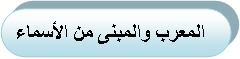 2.  أسماء الإشارة :
هى: ( هذا ، هذه ، ذلك ، وذاك ، تلك ، هؤلاء ، أولئك ، هنا ، ههنا ، هناك ، هنالك ) مبنية، أما (هذان ، هاتان) فهما يعربان إعراب المثنى .
أمثلة :
هذا ولد مجد .                              -   هذه بنت مؤدبة.
ذلك رجل كريم .                        -   هؤلاء طالبات متفوقات .
3. الأسماء الموصولة: 
وهى (الذي ، التى ، الذين ، اللائى ، اللاتى ، اللواتى) أسماء موصولة مختصة ، و(من ، ما ) غير مختصين. أما (اللذان واللتان) فيعربان إعراب المثنى
أمثلة :
جاء الذي نجح .                     -  حضر الذين فازوا بالجائزة .
جاء من فاز .
4.  أسماء الاستفهام . كلها مبنية ما عدا (أى) فهى معربة . 
من للعاقل                               مثال: من كتب الواجب ؟
ما لغير العاقل                          مثال: ما اسم الكتاب الذي تقرأه؟
متى للزمان                             مثال: متى يكون السفر؟
أين للمكان                             مثال : أين أنت الآن ؟
كيف للحال                             مثال : كيف أنت ؟
* أما هل والهمزة فهما حرفا استفهام مبنيان.
5. بعض أسماء الشرط مبنية . ومن ذلك :
متى وإذا "للزمان"          مثال: إذا كثرت المصانع قل المتعطلون. متى تسافر تجد متعة .
من "للعاقل"                مثال: من يذاكر ينجح.
ما ومهما "لغير العاقل"    مثال: ما تدخر من مال ينفعك – مهما تقرأ تزدد معرفتك .
أين و أينما "للمكان"        مثال: أينما تكونوا يدرككم الموت- أين يكثر العلماء تتقدم الأمم .
كيفما "للحال"              مثال: كيفما تعامل الناس يعاملوك.
6. بعض الظروف مبنية مثل (حيث – منذ – أمس – الآن – إذ – إذا )
مثال:- سافرت أمس وجئت الآن .                        -  حيث قابلت أسرتى منذ لحظات . 
      - واذكروا إذ كنتم قليلاً فكثرتم .                     - يزهر الشجر إذا أقبل الربيع .
أمس : مبنى على الكسر  .                                    حيث : مبنى على الضم .
الآن : مبنى على الفتح .                                      منذ :مبنى على الضم .
إذ : مبنى على السكون .                                     إذا : مبنى على السكون .